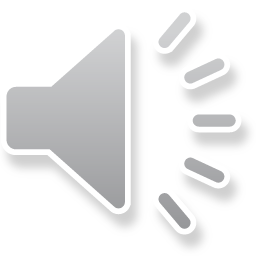 Рондо
Alla Binder
1
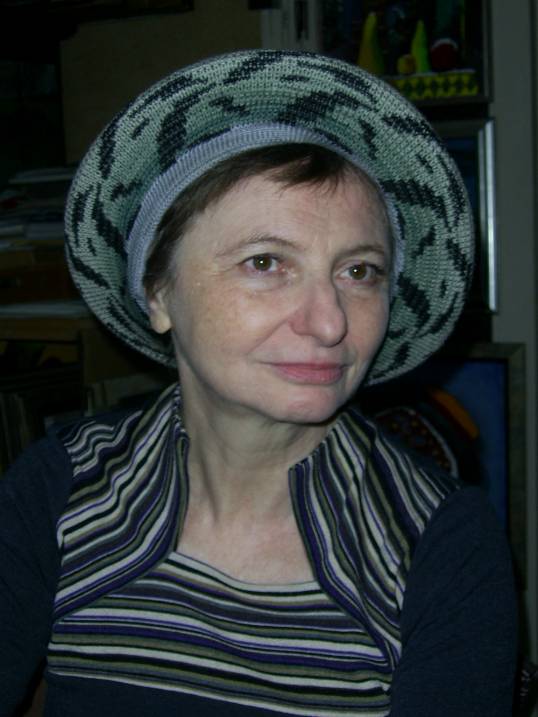 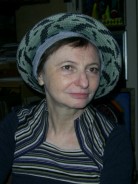 2
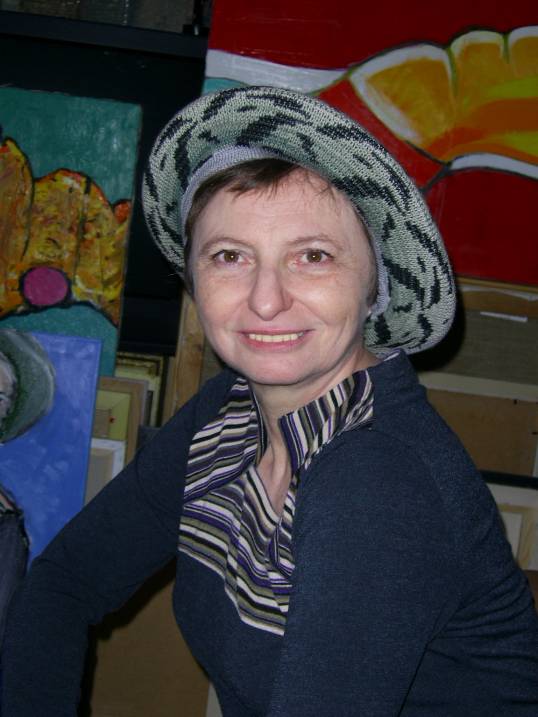 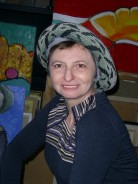 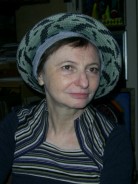 3
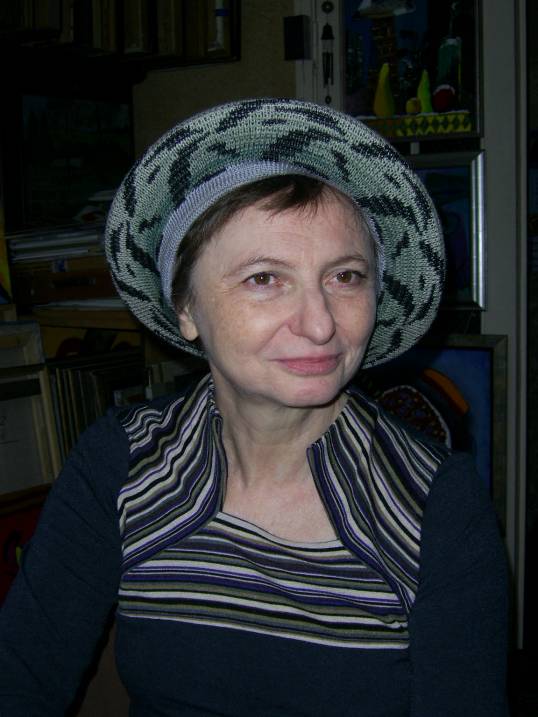 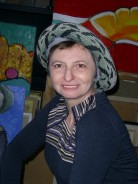 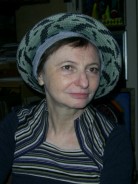 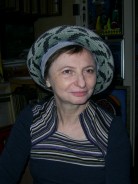 4
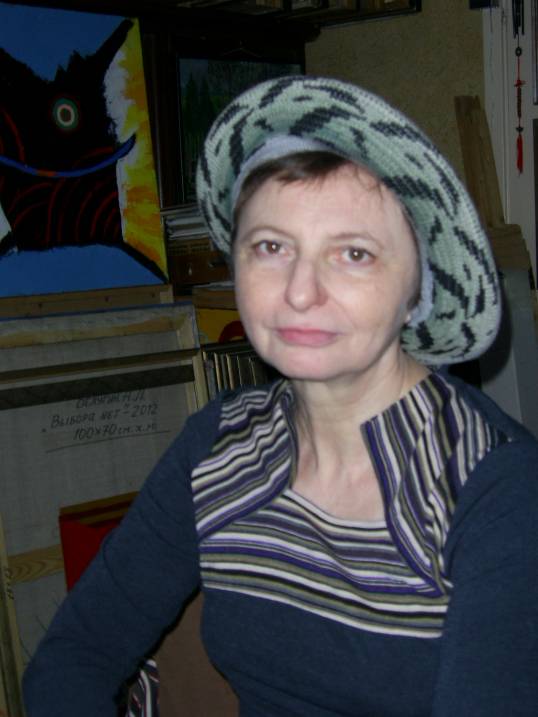 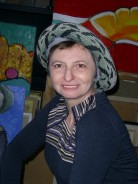 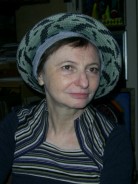 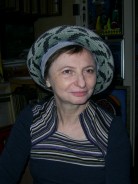 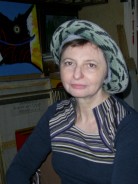 5
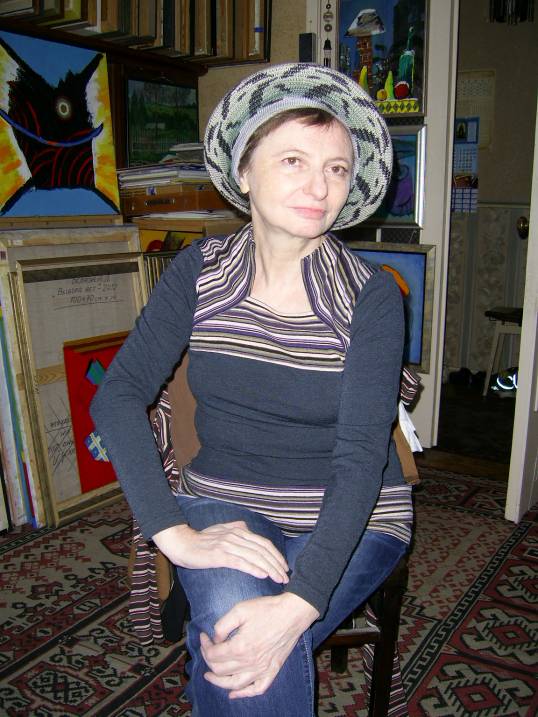 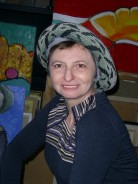 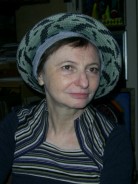 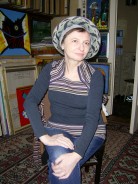 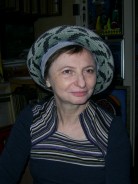 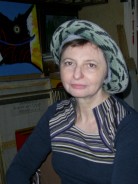 6
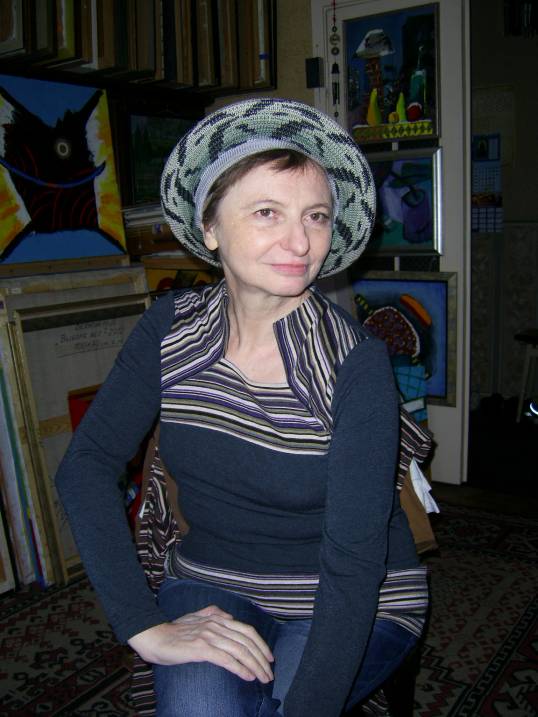 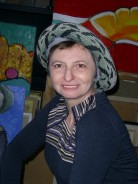 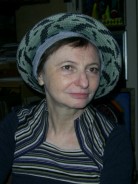 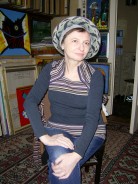 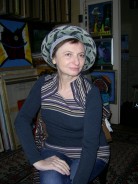 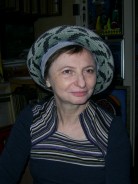 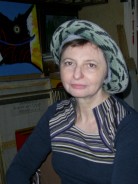 7
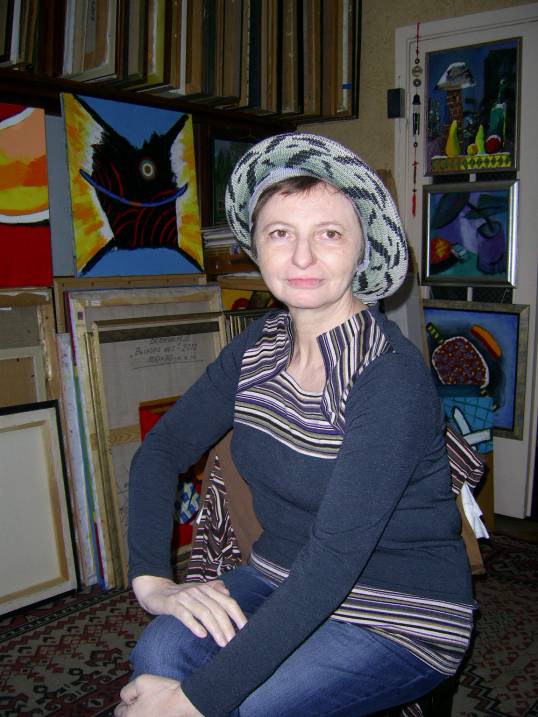 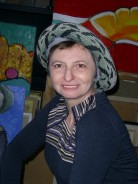 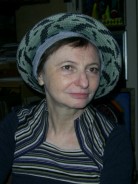 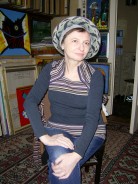 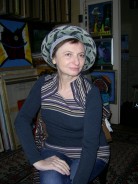 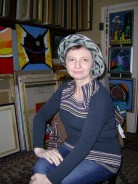 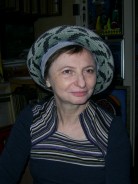 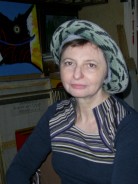 8
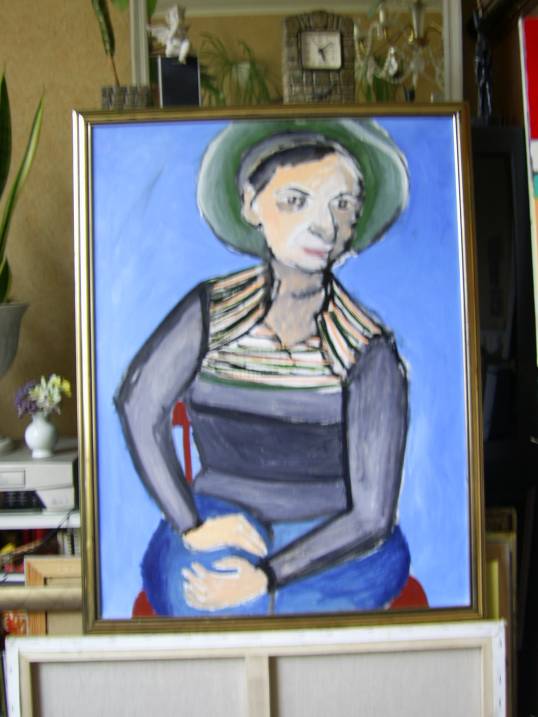 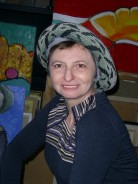 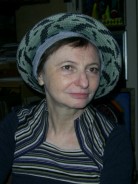 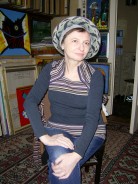 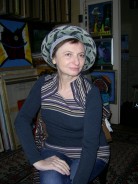 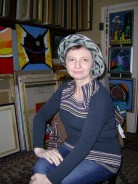 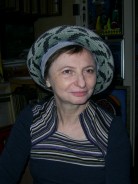 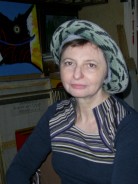 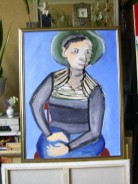 9
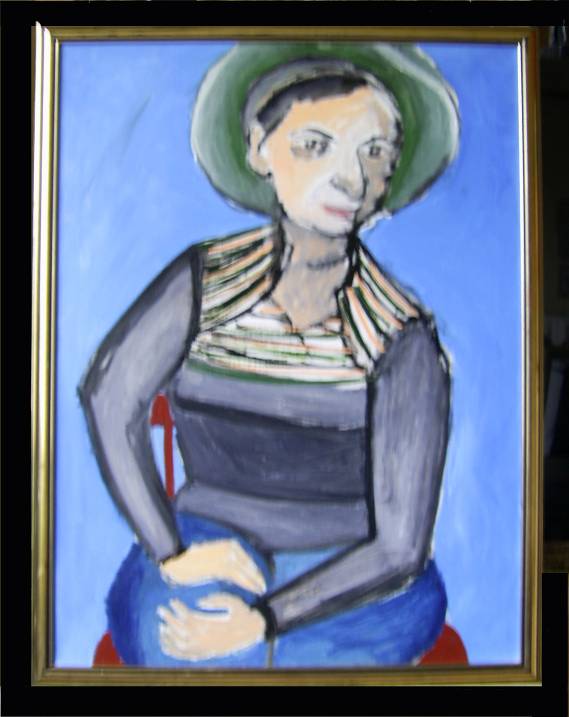 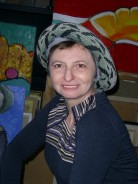 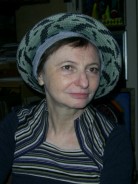 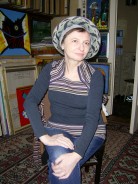 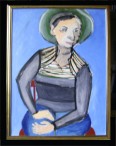 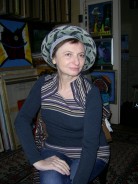 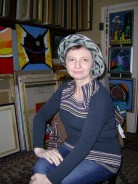 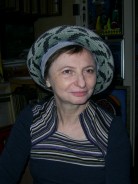 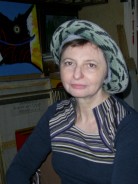 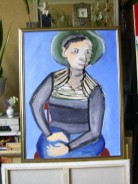 10
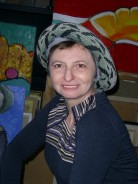 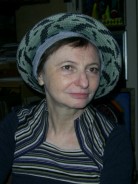 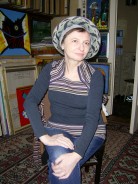 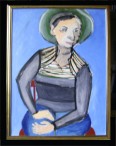 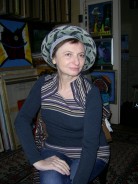 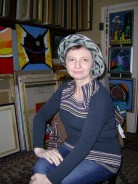 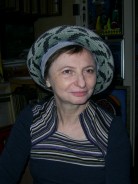 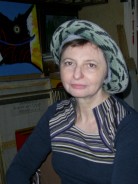 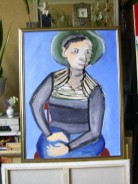 11
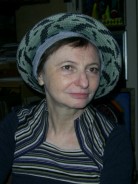 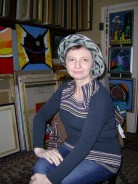 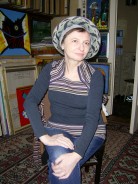 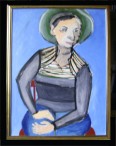 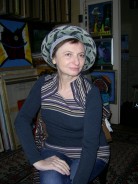 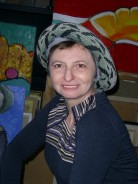 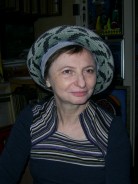 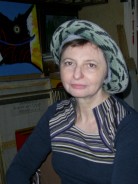 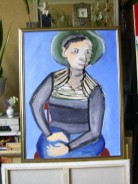 12
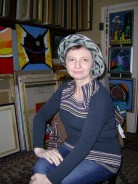 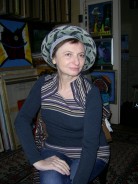 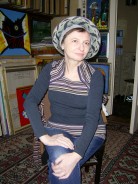 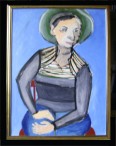 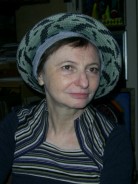 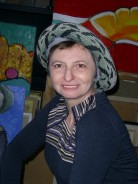 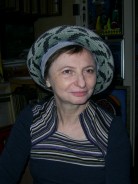 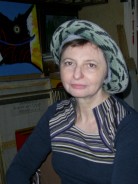 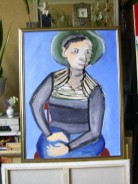 13
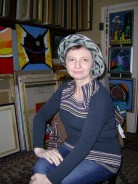 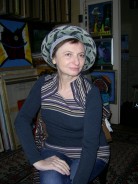 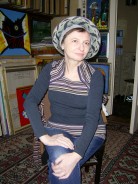 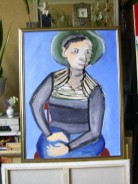 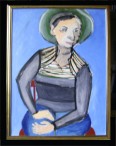 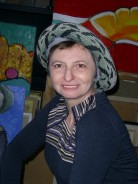 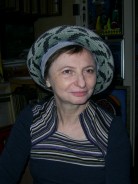 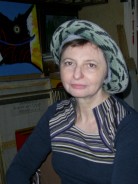 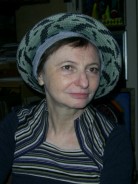 14
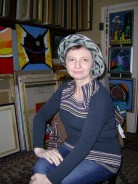 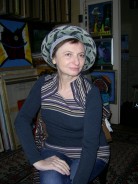 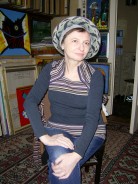 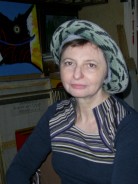 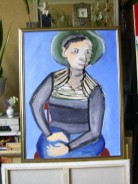 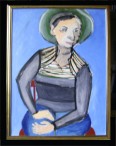 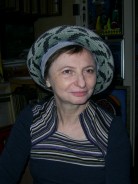 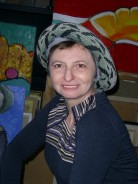 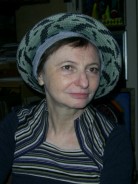 15
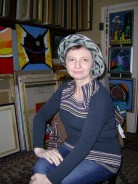 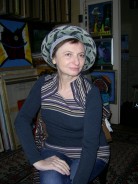 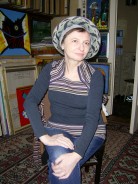 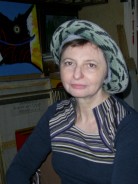 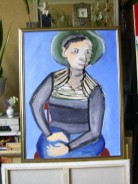 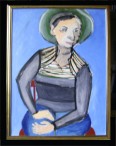 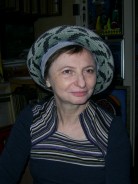 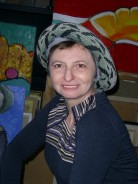 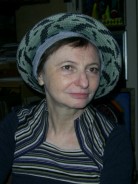 16
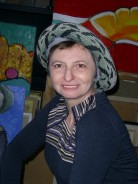 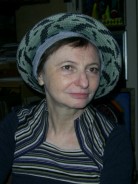 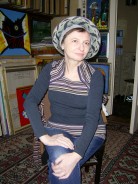 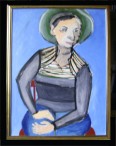 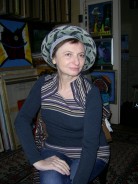 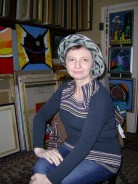 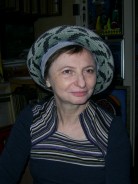 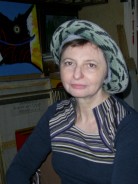 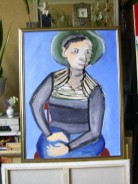 17
Б
на фотографиях и портретах —- Алла
индер
сфотографировал и нарисовал —- Александр
елугин
анимировал и смонтировал —- Игорь
урдонов
музыку («весьма, мягко говоря, видоизменённый
               Турецкий марш Моцарта») сочинил —- Гле
Седельников
11 марта 2005 — 20 ноября 2012
18
19